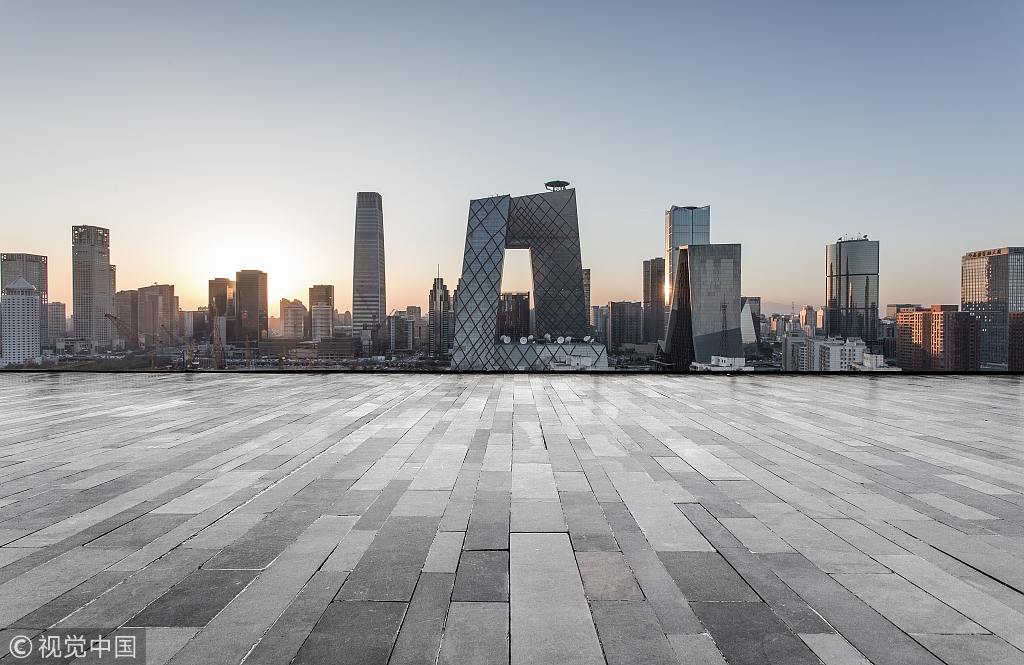 城投公司的历史及转型发展方向
主要内容
一、城投公司的历史
二、城投公司的现状
三、城投公司的转型发展思考
四、新形势下城投公司承接政府性项目要注意的问题
一、城投公司的历史
（一）城投大势，风起青萍之末
    风起于青萍之末，城投大势起于思想解放。从上个世纪90年代分税制改革开始，地方政府财权与事权开始不匹配，而且那时候地方政府是不允许发债的，所以地方财政压力山大。路要修，基础设施要建，GDP要保，没钱怎么搞？这时候，地方政府天才般的创造——城投公司诞生了。1998年，国开行打造了“芜湖模式”，可以说是打开了新世界的大门。
    如果说80年代的“94专项”是地方政府思想解放的喜马拉雅，那么90年代的开发性金融则是后来城投人心目中的耶路撒冷。短短几年间，在全国范围内催生了数千家目标一致但各有千秋的平台公司，开始进行大量的融资和城建投资，并在此后的08年金融危机中发挥了历史性的光辉作用。
    盘子大了容易散，行业大了容易乱，为了遏制城投公司粗放式地扩张和融资，19号文横空出世，拉开了平台公司清理整顿的大幕。但到了2010年底，平台公司数量已接近9000家，燎原之火一时半会还灭不了。直到2014年，一把大刀挥来，斩断了城投融资的根源，此刀，唤其名曰“43号文”。艰难过渡后，城投的同胞们迎来的不是剧情反转的号角，而是50号文和87号文的铁锤，这一锤锤下来彻底敲碎了城投同胞们的“象牙塔”。
一、城投公司的历史
（二）城投问题很多，其中债务是最大的雷
    城投作为地方国企的“带头大哥”，资产规模“坐地”成长，一直过着“衣来伸手、饭来张口”的日子，这些年来规模也是变得相当的大，很多县区级城投动辄上百亿的体格。但这两年国家对于政府性债务高度敏感，城投公司“坐地”成长的时代已经落幕。与此同时，由于长期在政府的直接关怀下成长，城投公司被“惯”出的毛病也逐步暴露出来：债务负担重、持续融资难、组织基础弱、运营效率低、发展方向乱、政企不分家……，可谓是水深火热，连地方政府也纷纷出台意见推动整合重组、转型发展、债务管理。
    而在一身“伤病”中，城投的债务问题最为致命。此处梳理了各类第三方机构的数据，按照平均的统计口径，当前存量隐性债务或达40万亿，而隐性债务很大一部分都由城投公司背负。按平均7%的利率计算每年付息都要将近3万亿。
一、城投公司的历史
（三）那么多政府项目，干与不干都头大
    作为带有“特殊使命”的国有企业，城投公司从诞生那一刻起，就自带助推城市发展的英雄光环，承担了每年政府重点投资项目的大部分重任，在地方政府的指示下鞍前马后，拉着地方GDP节节攀升，市长和市场都很爱。当前随着政信融资渠道的收紧，做项目的钱来之不易，虽然有专项债，但是额度有限。在这个节骨眼儿，“稳增长、补短板”的要求显得尤为重要。国家经济要发展，地方也要发展，民生类项目是解决人民群众对美好生活需要的基本诉求。梦想归梦想，现实是绝大部分地方的财力有限，政府投资只能靠城投。
    令城投尴尬的是，这种公益性项目到底是做还是不做？做吧，可能产生隐性债务的风险。不做吧，又是站位不高，不顾民生保障。即便硬着头皮做，又面临搞钱难的问题，进退维谷，不失为有些许尴尬。比做项目更头大的是，政府和有关部门众口难调，决策思路波诡云谲，计划往往赶不上变化——可研做好设计理念要换，概算做完投资规模要换，好不容易一切都敲定了领导又要换，新班子上马后不久政策又换了……对于城投来说，唯一不变的就是不断变换。
一、城投公司的历史
（四）名下资产很多，不仅要防止流失，更要想着盘活
    前面说到城投公司是被地方政府融资需要“喂胖”的孩子，经过几轮整合，资产规模都比较大，有些城投的资产体量甚至占到了地方国有资产的80%以上，可谓“身宽体胖、举重若轻”。但业内都知道，城投的体格大多是“虚胖”，一味的做大，加上一些无人认领的在建工程和收不回来的应收账款，这些带不来现金流的“无效”资产占比往往能达到总资产的70%以上，实际能被金融机构看中的资产没多少。
拥有那么多资产，现在又不让融资代建，对于城投公司来说，这么大的资产规模也很难利用好，何况很多城投现有的队伍力量还不够，盘活资产心有余而力不足。
二、城投公司的现状
（一）监管高压下，政府信用使用将大幅受限             
城投公司作为城市基础设施建设的投融资主体和政府城建投融资运作平台，主要承担政府下达的城市基础设施重大项目建设任务及相关的资金运作，负责所属企业的运营管理和提供优质服务及国有资产保值增值。
但由于自“50号文”、“87号文”、“62号文”、“89号文”、“194号文”等文下发以来，国家不断加强对地方政府融资平台公司的规范管理，融资形势日趋严峻，对城投公司项目建设、存量债务还本付息以及未来生存发展造成巨大压力。
至此，我国基本已经建立起疏堵结合的地方政府举债融资机制，包括一般债、专项债在内的地方债被确立为唯一的、合法的地方政府融资渠道，而其他通过城投公司、PPP项目、政府购买服务等渠道或名义新增政府融资债务的行为则均不被允许。
2
二、城投公司的现状
总的来说，受上述一系列政策影响，城投公司的生存压力确实明显加大。新的政策环境下，地方政府无法再对城投公司债务承担无限连带责任，政府债务和企业债务之间的界限越来越清晰，换言之城投公司自身信用和地方政府信用之间的关联越来越被稀释，为城投公司的再融资带来很多阻力，再加上“194号文”直接对评级工作的开展提出明确监管要求，或将对城投公司尤其是新增发债城投公司的信用级别形成抑制效应，从而使得城投公司的再融资环境“雪上加霜”。这种背景下，城投公司和地方政府之间的关系不得不逐渐从“剪不断理还乱”的“合谋关系”转变为“明算账算明账”的“合作关系”，“背靠市长”的、较为“自由”的政府信用使用方式将受到越来越多的规范和约束，因此在业务、账务方面与地方政府厘清边界、明晰权责成为城投公司后续发展的必然趋势。
二、城投公司现状
（二）重新认识耳熟能详的“委托代建”             
以往，城投公司主要通过委托代建的方式来承接公益性或准公益性政府投资项目，通常以与地方政府签订委托代建协议为起点，以项目竣工并验收合格后由政府进行回购为终点。由于2017年监管浪潮到来之前城投公司均可较为“自由”地使用政府信用，所以尽管存在着合同关系的诸多瑕疵，且合同很多时候也并未得到实际的按约履行，但委托代建作为城投公司承接政府性业务的主要方式仍然得到了市场的普遍认可。具体来看，一个完整的委托代建项目主要包括以下关键要素：
（1）委托人：地方政府（多为当地财政局、交通运输局等）。（2）代建人：城投公司。
（3）组织实施模式：多为建设-转让（BT）。
（4）项目投资资金（前期投入）来源：多由代建人负责筹措，委托人负责提供必要支持。
（5）委托代建资金（后期支付）来源：土地出让收入、上级补助、委托人预算安排的各项资金。
2
二、城投公司现状
（6）委托人的义务：一是获得实施工程必要的管理、法律等方面的同意、批准、授权、投资鼓励等；二是为代建人在项目建设过程中的融资提供必要的手续；三是协助代建人实施项目工程，对工程的设计、建设、运营和维护进行检查、监督；四是项目竣工验收合格之后，指定有资质的审计机构对代建人提交的决算文件进行审计，并保证以合法合规的方式完成委托代建资金的支付；五是同意代建人以其合法享有的对委托人的应收账款进行质押融资，并配合代建人和贷款银行办理质押登记手续。
（7）代建人的义务：一是协助委托人做好项目总体方案设计和项目总体预算，按照委托人确认的规划设计进行实施；二是根据有关法律规定，对项目的设计、施工、监理等进行公开招标并与中标方签订合同，并监督合同的履行；三是严格按照项目批复中关于项目建设规模、建设内容、建设标准、总投资额、完工日期等要求实施建设；四是负责项目的筹融资及偿还，保证项目资金需求和按时还本付息；五是项目建设期内接受委托人的监督、指导，并以书面形式向委托人提供项目建设情况与资金安排情况的说明；六是建立完整的项目建设档案，在项目完成后将工程档案、财务档案及相关资料移交给委托人；七是项目竣工验收合格后，向委托人提交决算文件，并在规定的时间内向委托人办理项目移交手续；八是在项目的使用年限内，对建设工程质量负责，并同意委托人留存一定数额或一定比例的质量保证金。
2
二、城投公司现状
结合以上委托代建项目的七大要素和实践中的诸多案例可知，多数情况下城投公司在项目中所承担的角色主要包括：一是作为项目的融资方，负责投资建设过程中所需资金的筹措及拨付，并确保每笔债务资金的按时到期偿还或及时展期续作；二是作为项目的管理者，设计、施工、监理等各环节都由其进行招标、合同签订、过程管理并对结果负责，对项目进行质量、安全、进度、费用、合同、信息等进行全面管控；三是作为项目的建设主体，也即通过与委托方签订特许权协议或通过由其设立的项目公司取得实施回购之前的项目所有权，依法享有建设单位的权利并履行建设单位的义务。
一般来说，城投公司会至少承担项目融资方和管理者的双重角色，这种情况下的工程结算价款为“投资总额+项目管理费”；少数时候，城投公司在和政府签署委托代建协议时，还会额外签订特许权协议直接或通过项目公司间接取得实施回购之前的项目所有权，城投公司承担了项目融资方、管理者和建设主体的三重角色，这种情况下的工程结算价款也为“投资总额+项目管理费”；不过，城投公司还可能仅作为项目的管理者，不负责投资所需资金的筹措，故而也不直接负责建设期间的资金拨付，而是待收到地方政府对其拨付的相关款项后再转付给第三方公司（包括设计、施工、监理等），这种“代建制”模式下的工程结算价款为“项目管理费”。
2
二、城投公司的现状
综上可知，通常市场所熟知的“委托代建”是一种较为笼统的说法，实际上可能是比较标准的BT模式（“融资方+管理者+建设主体”），也可能是非典型意义上的BT模式（“融资方+管理者”），还可能是项目代建制（“管理者”）。
（三）“委托代建”是否还能继续为城投公司所用
    1.BT模式是否能为城投公司所用
    2003年2月，原建设部发布《关于培育发展工程总承包和工程项目管理企业的指导意见》（建市[2003]30号），鼓励有投融资能力的工程总承包企业，对具备条件的工程项目，根据业主的要求，按照BT、BOT、BOO、BOOT等方式组织实施，这是BT概念首次出现在国务院主管政府部门的规范性文件中，自此之后BT模式在国内的运用越来越多，但同时也伴随着极大的争议。严格意义上，国内的BT模式并不同于西方国家的BT模式，而是演变成了不合法、不合规的带资承包，再加之我国的担保保险制度、资产产权交易制度均不甚完善，这就极易导致合同关系的模糊和混乱，从而也很可能会增大项目管理、结算和回购风险。此外，中国特色BT模式的滥用还导致了政府隐性债务事实上的无序扩张。
2
二、城投公司的现状
出于防风险的目的，2012年12月24日财政部、国家发改委、人民银行、银监会联合发布《关于制止地方政府违法违规融资行为的通知》（财预[2012]463号），其中明确规定：除法律和国务院另有规定外，地方各级政府及所属机关事业单位、社会团体等不得以委托单位建设并承担逐年回购（BT）责任等方式举借政府性债务。对符合法律或国务院规定可以举借政府性债务的公共租赁住房、公路等项目，确需采取代建制建设并由财政性资金逐年回购（BT）的，必须依据项目建设规划、偿债能力等，合理确定建设规模，落实分年资金偿还计划。可以说，“463号文”的这一规定基本上相当于对BT模式在政府投资项目中的运用进行了坚决限制和全面约束。
2015年6月25日，财政部发布《关于进一步做好政府和社会资本合作项目示范工作的通知》（财金[2015]57号），明确规定上报备选示范项目的PPP项目中“政府和社会资本的合作期限原则上不低于10年”，而且还强调拒绝受理采用BT方式的项目及通过保底承诺、回购安排等方式进行变相融资的项目。这一规定之下，重建设而忽视项目全生命周期的BT模式在国内的应用空间再次被收窄。不过，尽管监管部门的态度一再明确，但在地方政府的授意和支持下，多年以来城投公司并未真正改变以BT模式承接政府性业务的现状。
二、城投公司的现状
那么，究竟城投公司还能不能再以BT模式承接政府性业务？分析认为，并非不能，只是需要在程序上进行必要的规范，确保不违反新预算法、政府采购法（及实施条例）、招标投标法（及实施条例）、政府购买服务管理办法（暂行）及其他相关法律法规的规定。具体来看，以市政工程建设为例，城投公司承接相关业务的前提是政府已将采购工程及与工程建设有关的货物、服务所需资金在既有财政预算中进行统筹安排，且城投公司作为承接主体参加政府采购活动必须满足监管要求，如具有良好的商业信誉和健全的财务会计制度、具有履行合同所必需的设备和专业技术能力、参加政府采购活动前三年内在经营活动中无重大违法记录等；此外，城投公司最终成为承接主体的程序必须合法合规，换而言之不管是在公开招标的采购方式下（适用招标投标法及其实施条例），还是邀请招标、竞争性谈判、单一来源采购、询价等其他采购方式下（适用政府采购法及其实施条例），采购程序都应符合相应的监管要求。
不过，考虑到目前中央正在加紧防控政府债务风险，而BT模式又因过多地与地方政府违法违规变相融资扯上关系，综合考虑各种因素，建议城投公司最好不要再以BT模式来承接新的政府性业务，除非在业务获取程序、合同关系等方面不存在任何明显瑕疵或风险隐患。
二、城投公司的现状
2.代建制是否能为城投公司所用
2004年9月，财政部发布《关于切实加强政府投资项目代建制财政财务管理有关问题的指导意见》（财建[2004]300号），首次对代建制下的投资计划制定、支出预算申报及编制、建设资金的拨付、项目会计核算及竣工决算、代建管理费核算等进行了较为详细的规定，比如，规定对于建设单位自行确定项目代建单位的，由建设单位直接负责向代建单位拨付资金，而对于政府设立（或授权）、政府招标产生代建单位的，财政部门根据项目代建单位的资金申请向其拨付；再比如规定代建管理费要与代建单位的代建绩效挂钩，代建管理费的拨付要与工程进度、建设质量等相结合。在此文发布前后，包括北京在内的多个省市也先后出台了项目代建制的管理办法。
总体而言，由于代建制模式无法实现项目融资，所以在国内的运用较为平顺，而不像BT模式，一边如火如荼地兴盛着，一边还不断地被质疑着。考虑到代建制模式下项目建设资金的筹措不由城投公司负责，而是由地方政府安排财政性资金来解决，不存在借项目之名新增融资债务的问题，因此本文认为城投公司继续采用代建制模式承接政府性业务仍然可行。
三、城投公司的转型发展思考
未来，城投公司在承接政府性业务时，在合同关系中的角色变成了地方政府的“合作方”，地方政府也成为了城投公司的“甲方”。因此，从职能上，城投公司也将越来越褪去“背靠政府”的色彩，而是越来越接近一般意义上的工程总承包企业或工程项目管理企业。
工程总承包指受业主委托，按照合同约定对工程项目的勘察、设计、采购、施工、试运行（竣工验收）等实行全过程或若干阶段的承包。从职能来看，工程总承包企业需按照合同约定对项目的质量、安全、工期、造价全面负责。具体方式主要包括设计-采购-施工总承包（EPC）、交钥匙总承包、设计-施工总承包（D-B）、设计-采购总承包（E-P），采购-施工总承包（P-C）等，组织实施方式主要包括建设-转让（BT）、建设-经营-转让（BOT）、建设-拥有-经营（BOO）、建设-拥有-经营-转让（BOOT）等。
工程项目管理指受业主委托，按照合同约定对工程项目的组织实施进行全过程或若干阶段的管理和服务。从职能来看，工程项目管理企业需按照合同约定协助业主组织工程监理、施工、设备材料采购招标，同时还需协助业主与工程项目的总承包企业或勘察、设计、供货、施工等企业签订合同并监督合同的履行。具体方式主要包括项目管理服务（PM）和项目管理承包（PMC）。
三、城投公司的转型发展思考
综上，我们认为后续城投公司在承接政府性业务时，需要作出以下几方面的调整或完善：一是提高自身的专业性，尽快完善承接项目所需的组织机构和管理体系，同时也应充实必要的专业项目经理、项目管理人员等；二是提高自身的合同意识，在合同谈判、签订过程中应强化对合同条款的分析，明确合同相关方的权利、义务、违约责任；三是加强对BOT、BOOT、ROT、狭义PPP（成立SPV，公私长期合作，共担风险）、ABO（授权经营模式）等各类项目实施方式的学习，以备在承接具体项目时更好地与政府协商谈判，提前规避政策风险、减少整改风险。
下面，本文将重点介绍几个未来对城投公司承接政府性业务较为适用的合作方式，但不管采用以下哪一种合作方式，都不能突破一个原则：不得新增政府债务。换而言之，就是要避免政府在合作项目中承担无限连带责任，而是要让政府在合作项目中承担合同约定的有限责任，同时还要有效控制政府支出责任，并将相应的支出责任（从财政资金中安排的股权投资、运营补贴、配套投入等）纳入预算。
2
三、城投公司的转型发展思考
1.第一大类——广义PPP：是指政府与私人部门为提供公共产品或服务而建立的合作关系，包括BOT、BOOT、BOOST、TOT、ROT等。
（1）BOT（建设-运营-移交）：指政府等公共部门向企业等私人部门/项目公司颁布特许，允许其在一定时间内筹集资金投资建设某一项目，并享有该项目的运营权和收益权，待特许期结束后私人部门/项目公司按约将项目移交给政府。BOT模式主要适用于供水、供电、供热、收费公路/桥梁/隧道、城市轨道等带有较强公益性且能产生稳定现金流的项目。
（2）BOOT（建设-拥有-运营-移交）：与BOT相比，项目在回购给政府之前，私人部门/项目公司不仅享有运营权，而且还享有所有权。这意味着项目资产可用于抵押融资，有利于降低资金成本，从而能在一定程度上降低项目所提供的公共产品或服务的价格。通常，BOOT模式下特许期限要比BOT长一些。
（3）BOOST（建设-拥有-运营-补贴-移交）：系由BOT、BOOT衍生出来的模式。该模式下，特许期间项目的经营收益无法弥补前期的投入成本，所以政府会出资对私人部门/项目公司进行补贴，而最终项目的所有权还将移交给政府。
三、城投公司的转型发展思考
（4）BOO（建设-拥有-运营）：与BOT、BOOT、BOOST相比，BOO模式下私人部门/项目公司无需将项目移交给政府，可永久拥有并经营，因此它的私有化程度远高于前三者。BOO模式下，政府不参与项目的运营，对项目仅履行持续监督职责，重点是督促其履行合同约定的保证公益性的相关条款。总体上，BOO模式鼓励私人部门/项目公司从项目全生命周期的角度进行项目的建设、经营，这有利于更好地实现公共产品/服务的降价、提质、增效。严格意义上，BOO模式不属于PPP的范畴，但考虑到相关监管文件将其列为新建PPP项目的一种实施方式，故本文仍在此对其进行了介绍。
（5）ROT（改扩建-运营-移交）：系由TOT（转让-运营-移交）衍生而来的模式。该模式下，政府将存量资产所有权有偿转让给私人部门/项目公司，之后由私人部门/项目公司对项目进行改扩建，并在合同期内负责运营、维护和用户服务，同时收回前期投资、赚取一定利润，待合同期满后项目所有权按约移交给政府，合同期通常为20-30年。财政部在财金[2015]57号文中明确提出，重点推进符合条件的融资平台公司存量项目通过TOT、ROT等方式转型为PPP项目，因此这两种模式不存在政策风险。
三、城投公司的转型发展思考
2.第二大类——狭义PPP：与此不同，狭义PPP则特指财政部力推的PPP模式，具体模式为由政府与私人部门共同出资成立SPV，一方面引入社会资本，弥补项目投资资金缺口，另一方面在项目的论证设计、施工建设、运营管理等环节进行全过程合作，并共同承担风险，待合作期满再将项目所有权移交给政府。
3.第三大类——ABO（授权-建设-运营）：指由政府直接授权当地大型国企开展公益性或准公益性项目的投资、建设、运营，通常要求被授权的国企具备较强的项目融资、投资、管理和运营能力。该模式下，政府作为授权方，需要履行规则制定、绩效考核、支付授权经营服务费等职责；被授权的国企则需要履行业主职责，按约提供相关项目的投资、建设、运营等整体服务。
2016年4月，北京市交通委代表北京市政府与京投公司签署《北京市轨道交通授权经营协议》，首次推出了这种既不同于PPP又不同于BT、代建制等传统委托代建的ABO模式。从已有案例来看，ABO模式下被授权的国企最终向政府提供的是包括投资、建设、运营在内的一系列服务，其中所实施的项目也是在服务目标项下的项目，而且还具备较为明显的运营属性和经营特征，能够产生较为稳定的现金流入，因此我们认为ABO模式并未违反财政部相关规定，可以为城投公司所用。
三、城投公司的转型发展思考
此外，财政部2017年11月出台的《关于国有资本加大对公益性行业投入的指导意见》（财建〔2017〕743号）中提出，“通过深化国有企业混合制改革，放大国有资本功能，引导民间资本投入公益性行业。在水电气热、公共交通、公共设施等提供公共产品和服务的行业和领域，根据不同业务特点，加强分类指导，推进具备条件的企业实现投资主体多元化。通过购买服务、特许经营、委托代理等方式，鼓励非国有企业参与运营”，可以说该规定已承认了国有企业（包括城投公司）通过委托代理方式获得政府性业务的合法性。显然，这也是ABO模式适用于城投公司的一个制度依据。
总的来说，广义PPP和狭义PPP都属于特许经营类的合作模式，ABO则属于政府购买服务类的合作模式。在满足了“不新增政府债务”、“政府支出责任纳入预算”且“合作程序严格规范”的前提之下，上述模式均可为城投公司所用。
四、新形势下城投公司承接政府性项目要注意的问题
（一）注意处理好与政府的关系
在合同关系里，城投公司和地方政府应该是平等的合作关系，地方政府和城投公司是甲方、乙方的关系。城投公司在承接政府公益性代建项目时，如果该项目既没有被纳入财政预算或者中长期财政规划，又没有其他还款来源时，城投公司要正确和政府就这类项目处理好关系，达成谅解意见。
同时城投公司还要就代建项目和政府签订好合同，不能以会议纪要和领导批示作为代建依据。
（二）注意规避新增政府隐性债务
城投公司承接政府性工程项目要注意把握不得新增政府隐性债务的底线。针对没有收益的项目要向政府提出用一般债券来解决建设资金。针对有现金流、能做到自求平衡的项目可以考虑采取市场化融资或者发行专项债券的方式来解决建设资金。对于自身收益不足的项目可以请求政府发行专项债券和将不足部分纳入可行性缺口补助通盘考虑，而非盲目通过市场化融资来解决。
政府作为出资人仅对城投公司的出资额承担有限责任，因此城投公司要注意政府和城投公司各自的责任和义务。民生类公益性项目是政府责任，其相应的项目建设支出费用必须纳入政府财政预算。
四、新形势下城投公司承接政府性项目要注意的问题
（三）注意提升城投公司自身业务能力
面对新的环境，一是要提高自身的专业性，尽快完善承接项目所需的组织机构和管理体系、充实必要的专业人员。
二是要提高自身的法制意识，在合同的谈判、签订程序中应强化对合同条款的分析，明确合同相关方的权利、义务、违约责任等。
三是加强对PPP、ABO、EPC等各类项目实施方式的学习，以备在承接具体项目时更好地参与谈判，提前规避政策风险、避免损失。
（四）注意取得各项专业资质
城投公司无论是进入传统建筑业市场还是参与名目繁多的PPP项目，绝大多数项目都对参与企业有资质的要求。
城投公司既然作为市场主体参与市场竞争，就应该尽早获取企业的各项专业资质。前期可以通过包括不限于收购其他有资质企业、组成联合体、混合所有制改革等各种方式来解决，后期通过企业强化自身运作、引进人才逐步来取得所需资质。
四、新形势下城投公司承接政府性项目要注意的问题
最后，用一句话来总结，“若非生活所迫，谁愿意把自己弄得一身才华。”                                                           
                                         ——致城投
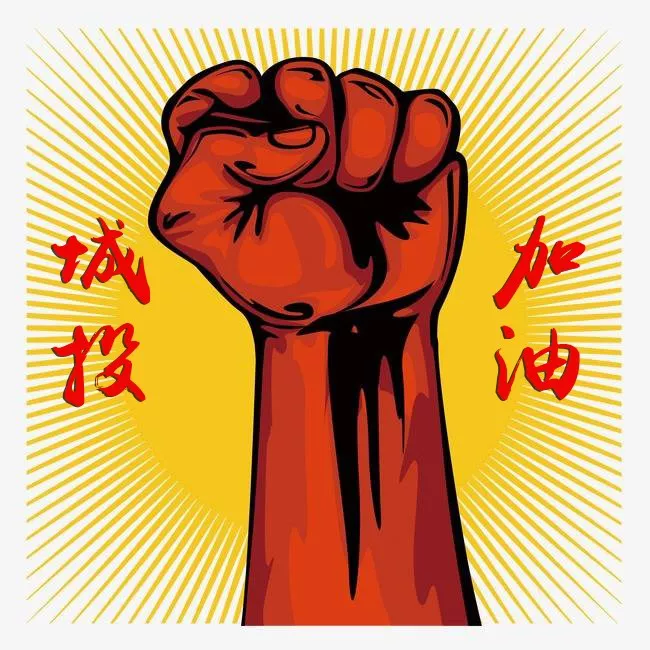 THANK YOU
谢谢大家！
PPT模板下载：www.1ppt.com/moban/     行业PPT模板：www.1ppt.com/hangye/ 
节日PPT模板：www.1ppt.com/jieri/           PPT素材下载：www.1ppt.com/sucai/
PPT背景图片：www.1ppt.com/beijing/      PPT图表下载：www.1ppt.com/tubiao/      
优秀PPT下载：www.1ppt.com/xiazai/        PPT教程： www.1ppt.com/powerpoint/      
Word教程： www.1ppt.com/word/              Excel教程：www.1ppt.com/excel/  
资料下载：www.1ppt.com/ziliao/                PPT课件下载：www.1ppt.com/kejian/ 
范文下载：www.1ppt.com/fanwen/             试卷下载：www.1ppt.com/shiti/  
教案下载：www.1ppt.com/jiaoan/        PPT论坛：www.1ppt.cn